The bleeding patient
Erin Kathleen Espinoza, DO
Hematology/Oncology Fellow
University of Cincinnati Medical Center
April 10th 2020
Learning objectives
How to workup a suspected bleeding disorder

Manage acute bleeding in patients with:
Hemophilia A and B
von Willebrand disease
Case 1
72 yo male with history of CLL s/p chemoimmunotherapy in 2012, presents with right thigh swelling and pain.
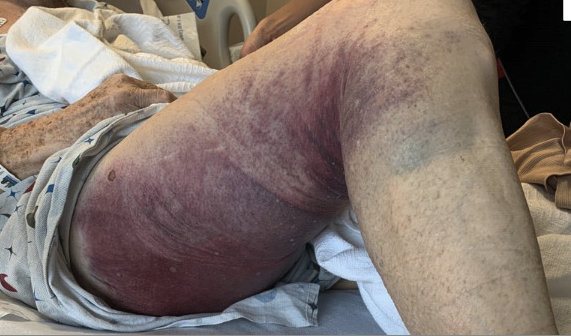 Questions to ask: “bleeding history”
How long does bleeding occur after minor injuries
Does bleeding ever occur spontaneously? Epistaxis 
What is the size of bruises? Hematomas?
Bleeding after surgeries? (tooth extractions)
For women: excessive hemorrhage after childbirth? How many tampons/pads to use on heaviest days? Severe IDA?
On blood thinners? Taking NSAIDs, fish oil? Alcohol use/cirrhosis?
Family history? Hemophilia, vWD
Never had issues with bleeding (spontaneous or with wisdom tooth extractions) until about 2 months ago.

Mohs procedure for BCC of cheek with post op hematoma; required electrocautery, but still has some oozing from the site.

Denies trauma to the right thigh.

Only on Aspirin 81mg, which was held 5 days before Mohs surgery. Has not restarted it since.

Reports a large bruise on right thigh that is tender and hard. Denies epistaxis or other mucocutaneous bleeds.
Differentials
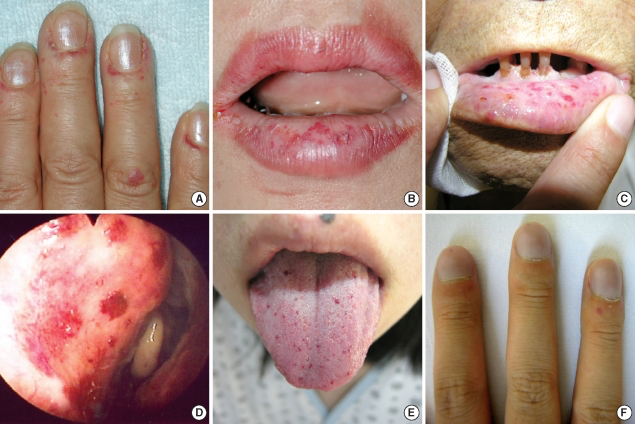 Which have the highest mortality that I need to rule out first?

Acute promyelocytic leukemia
DIC (sepsis, APL, pancreatitis, pregnancy)
TTP/HUS
All the others?

ITP
HHT
Vitamin K deficiency (+others)
Hemophilia A and B
Inhibitors
von Willebrand disease
Acquired factor deficiencies
What labs do you want first?
PT = 11.6 (n)
PTT = 47.9 (high)
INR = 1.2 (n)
7.7
29
130
103
42
251
98
4.4
22
2.19
LDH and haptoglobin – normal
Fibrinogen – normal
Peripheral smear – increased # lymphs, 
no schistocytes, normocytic/normochromic RBCs, 
platelets of normal size and #
MCV 98, Retics 2.14
Lymph predominant (unchanged)
No blasts 
What are the causes of prolonged isolated PTT?
Heparin
DOAC can cause mild elevations

Lupus anticoagulant
More likely to cause THROMBOSIS

Factor deficiencies (VIII, IX, XI, XII)
Inherited or acquired

von Willebrand disease 
Variable
Coagulation cascade
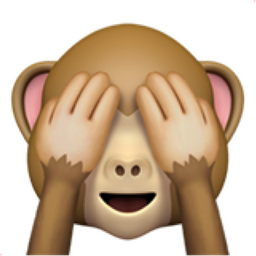 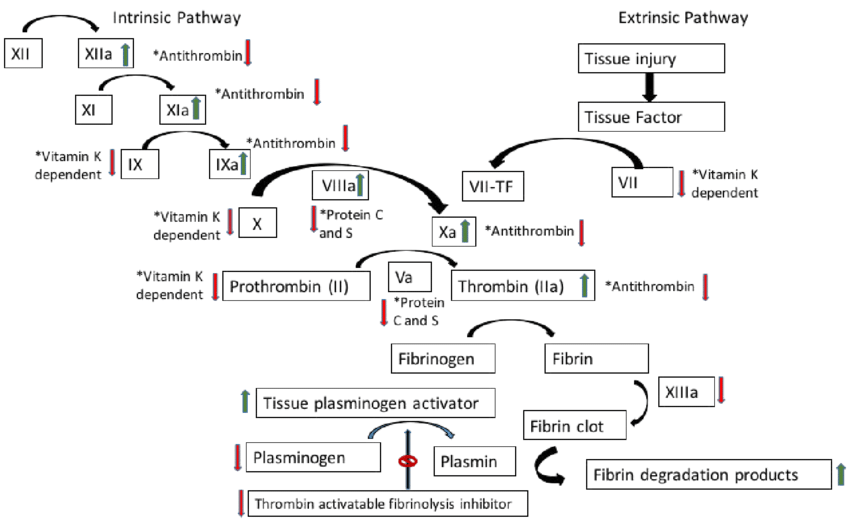 CLOT
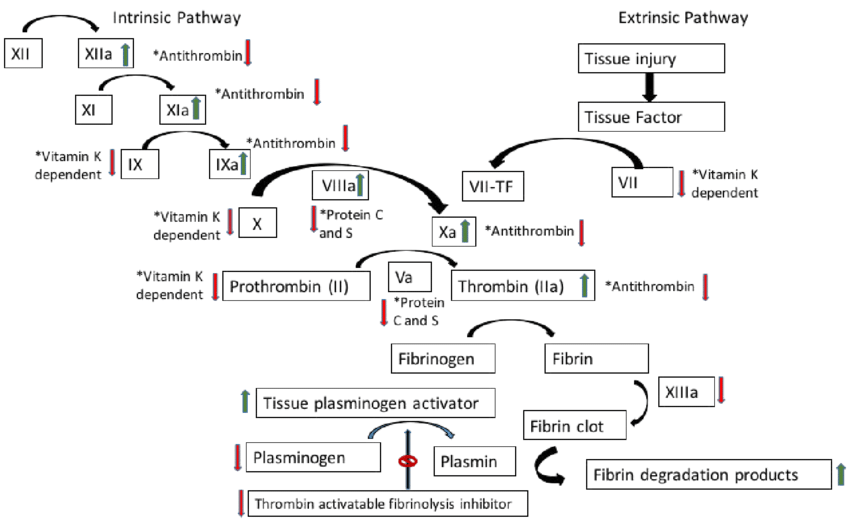 Next step?
You ruled out heparin use and the patient is bleeding not clotting
Factor deficiency or vWD?

Mixing study!
PTT 88.6  41.5 (reference range: 25-35)
Factor VIII = undetectable
Bethesda titer (amt of Factor VIII inhibitor 
	present) = 0.8 (mildly high)
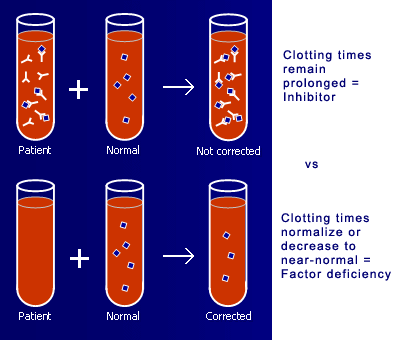 Conclusion?
Elderly man with subacute bleeding history and large spontaneous hematoma with isolated prolonged PTT that CORRECTS on mixing study and severely low Factor VIII level.

Acquired Factor VIII Deficiency!
Acquired Factor VIII deficiency
Autoantibodies against factor VIII
50% of cases are idiopathic
The other half are related to: autoimmune, pregnancy, malignancy
Most patients are elderly males
More hematomas, less likely to see hemarthroses 
Spontaneous
Retroperitoneal bleeds
Less so- GI/GU, intracranial bleeds
Treatment
Replace factor 8 for goal FVIII level >80%

Prednisone 1mg/kg
Autoimmune disorder

Rituximab for underlying CLL
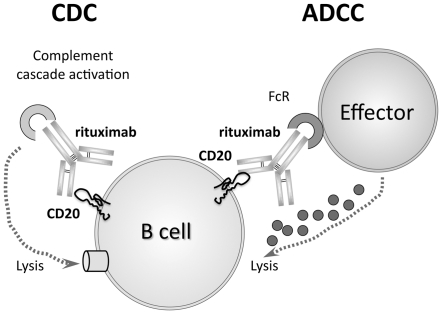 If an INHIBITOR is present (high Bethesda titer) you need a “Bypassing agent”
aPCC is the easiest to come by
”FEIBA”- Factor Eight Inhibitor Bypassing Agent
Contains FX, IX, VII, II (vitamin K dependent factors)

rFVIIa – activates the clotting cascade via the EXTRINSIC pathway
Hemophilia and vWD
Hemophilia
X-linked recessive disorder
Deficiency in Factor VIII (hemophilia A) or Factor IX (hemophilia B)
10-20% of female carrier also have hemophilia
Why…?

Classification based on factor level
Mild: 5-49% - bleed with trauma or procedures
Moderate: 1-5% - some spontaneously bleed
Severe: <1% - frequent spontaneously bleed, require prophylaxis
von Willebrand Disease
Most common inherited bleeding disorder (1%)
Type 1 – quantitative deficiency
Mild bleeds, mostly mucosal/epistaxis
Good responders to DDAVP

Type 2 – qualitative deficiencies
Moderately severe bleeds

Type 3 – Complete absence of VWF:Ag 
Severe bleeds, hemarthrosis
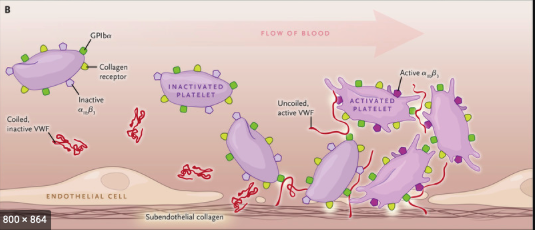 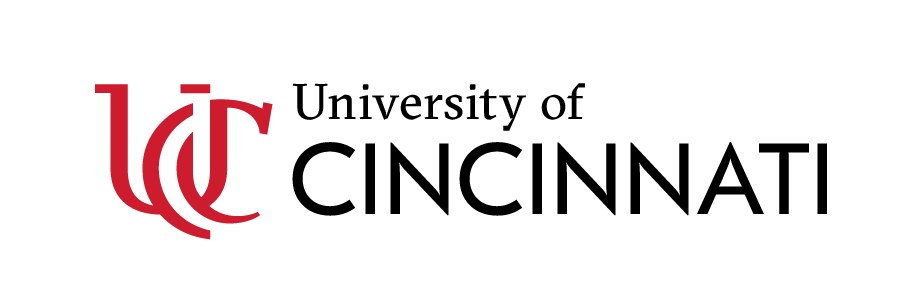 Image courtesy of NEJM
von Willebrand Disease
Type 1 – quantitative deficiency
Mild bleeds, mostly mucosal/epistaxis
Good responders to DDAVP

Type 2 – qualitative deficiencies
Moderately severe bleeds

Type 3 – Complete absence of VWF:Ag 
Severe bleeds, hemarthrosis
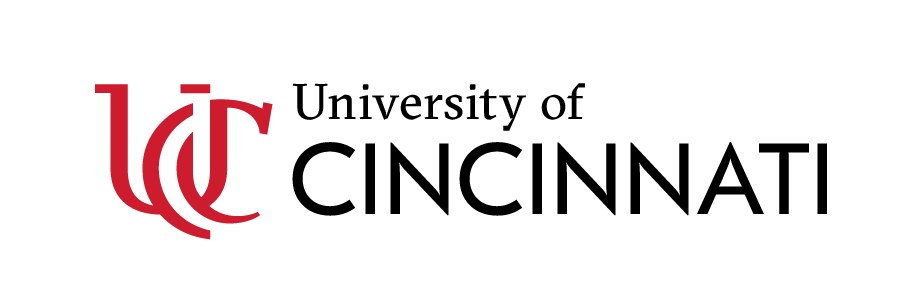 Flood. Am Soc Hematol Educ Program. 2015
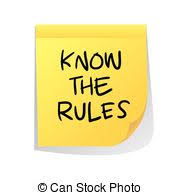 Important points:
1. Triage quickly, get bleeding history 
Exam may be normal
Treat based on the suspicion of a bleed

2. “Factor first!” – everything else later (imaging, sutures, etc.)
Round UP to the nearest vial and give it ALL - $$$$
Allow patient to use home factor if they brought it

3. Don’t hesitate to call hematology, pharmacy, and the best phlebotomist
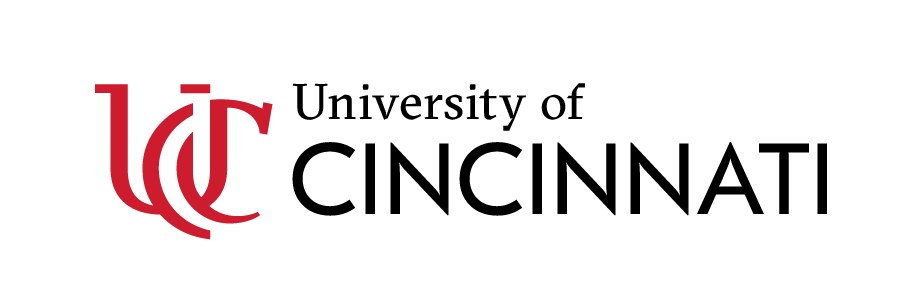 Bleeding in the Hemophilia A and B patient
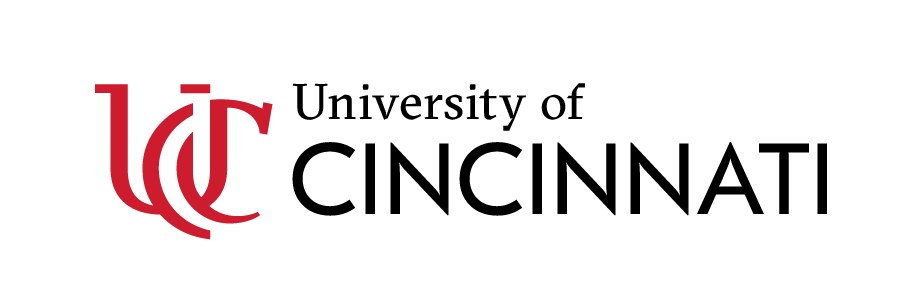 General guidelines
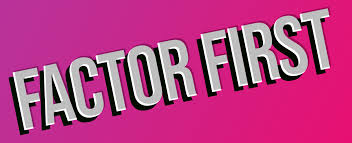 Initial starting doses of Factor replacement:

Hemophilia A: 1 U/kg of FVIII increases level by 2% 

Hemophilia B: 1 U/kg of FIX increase level by 1%
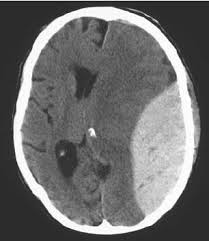 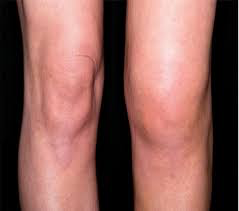 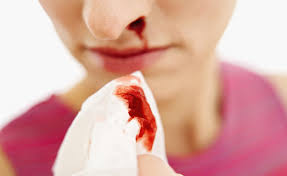 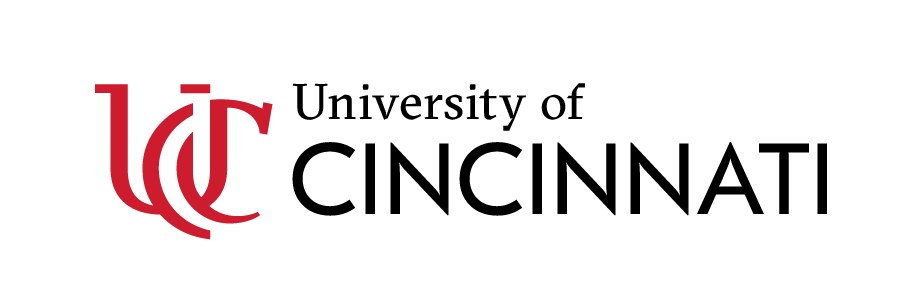 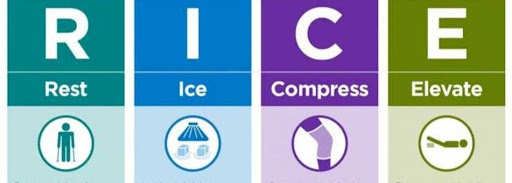 Hemarthrosis
The most common bleeding events you will see
Aura = “tingling sensation” and tightness in the joint

Bleeding history
Factor replacement 
RICE rules
Pain control – acetaminophen, opiates, COX-2 inhibitors, NO NSAIDs
4.    Everything else later
Most do not need imaging
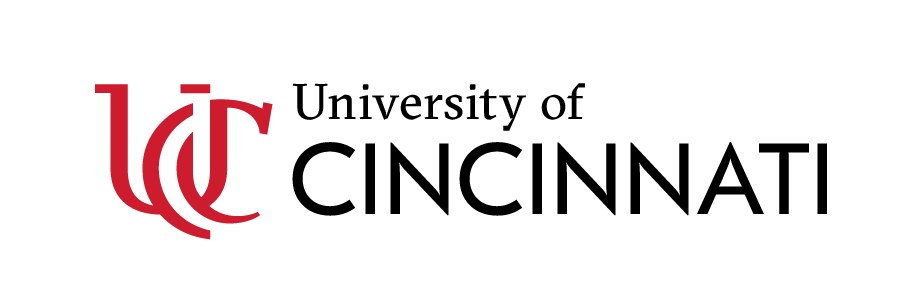 Intramuscular bleeds
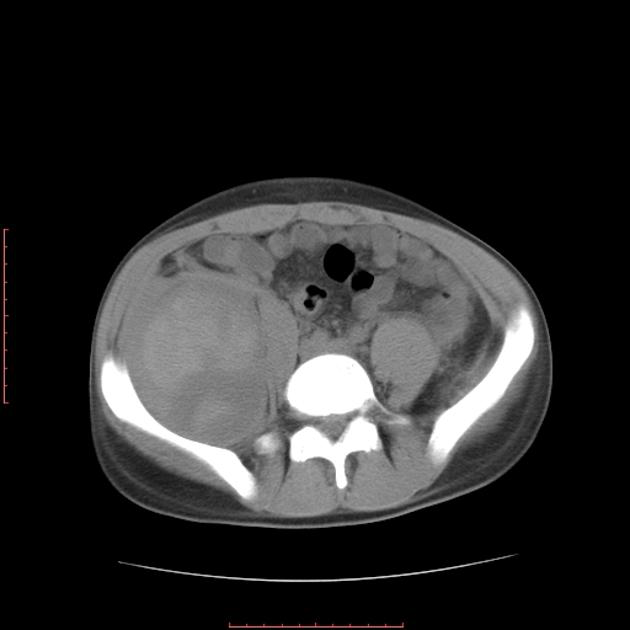 Always be wary of compartment syndrome! 

Iliopsoas hemorrhage
High morbidity 
Thigh, hip, abdomen, groin pain
7-14 days STRICT inpatient bed rest
Serially CBCs and imaging
Complications: Hip flexion contracture or femoral nerve paresthesia
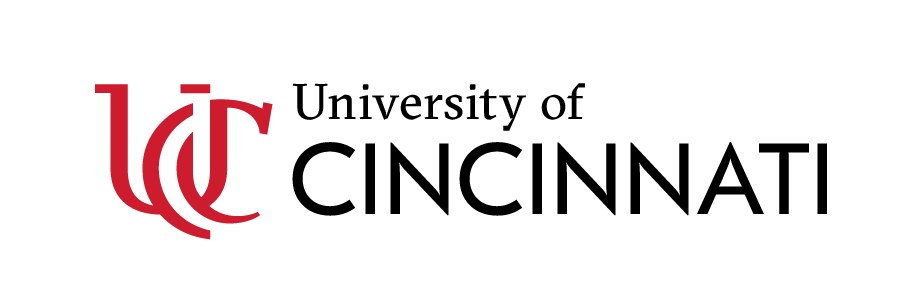 Image courtesy of: Raediopedia.org
Bleeding in the von Willebrand Disease patient
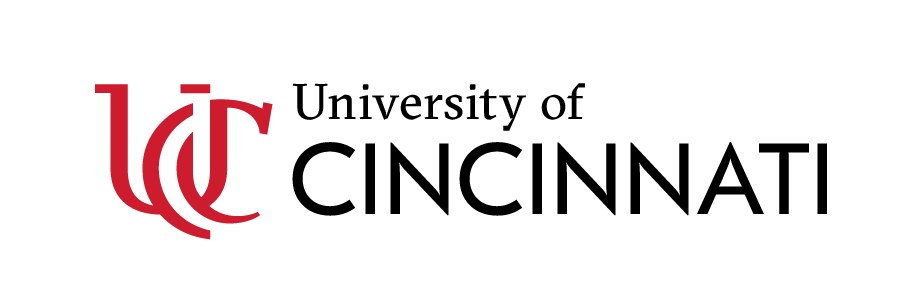 NIH.gov. The Diagnosis, Evaluation and Management of von Willebrand Disease: Full Report
von Willebrand Disease
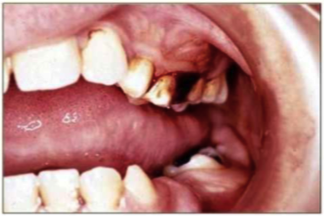 DDAVP (desmopressin) – need to have a documented response
Antifibrinolytics (TXA, EACA) – mouthwash 
3.   Replacement therapies
Plasma derived concentrates (Humate-P®, Alphanate®, Wilate®) 	
Caution – accumulation of FVIII (>200%)  risk of thrombosis
Recombinant (Vonvendi®)
No FVIII in product
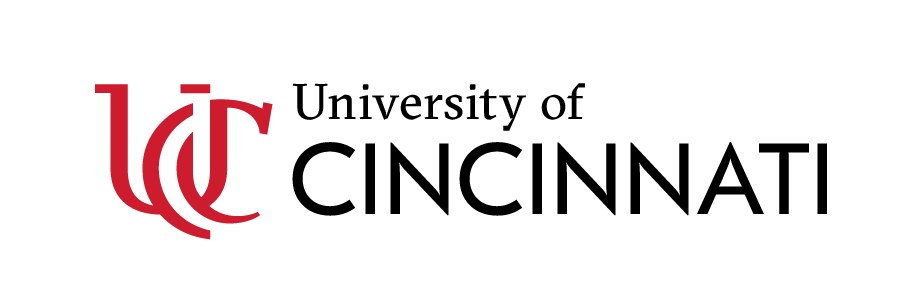 The bleeding patient requires a multidisciplinary approach
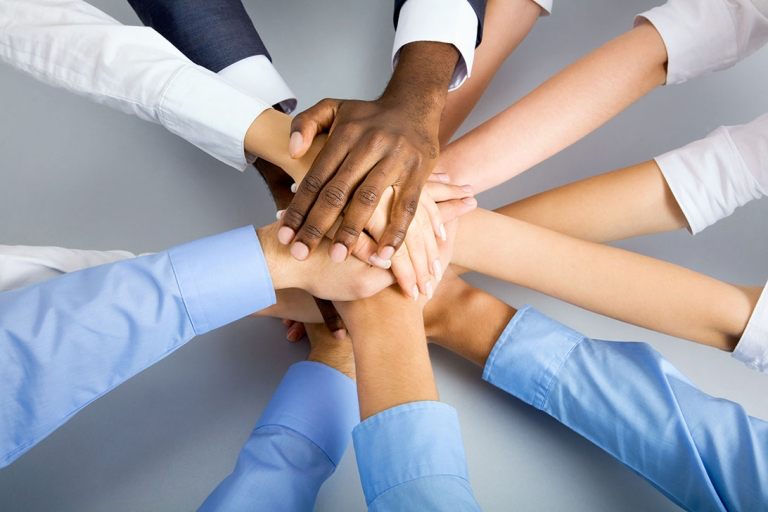 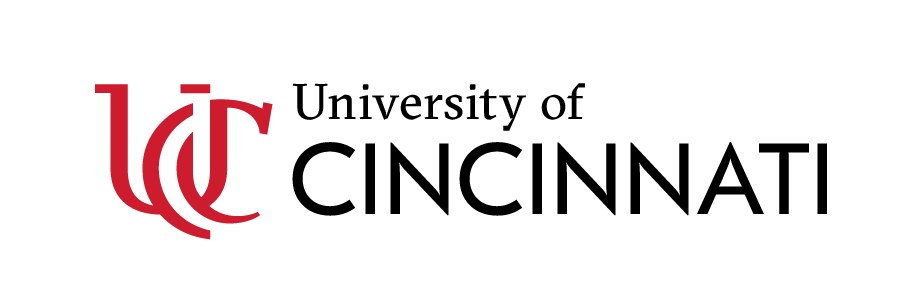 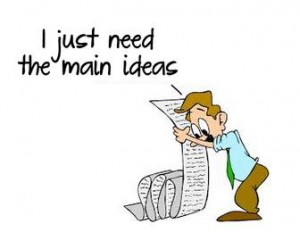 Take home points
1. The right questions can help in your diagnosis

2. Understand the basics of the coagulation cascade to workup a bleeding patient and interpret lab values

3. Mixing studies
If it corrects  factor deficiency  check factor levels
Treat with factor replacement
If it doesn’t correct  inhibitor present  order Bethesda titer
Treat with a bypassing agent (aPCC, rFVIIa)

4.                                             for Hemophilia and vWD bleeders
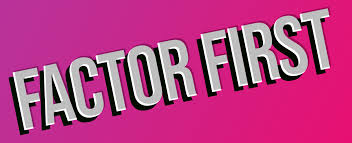 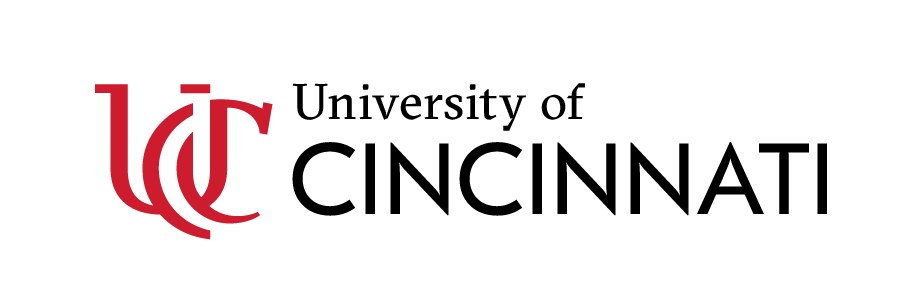 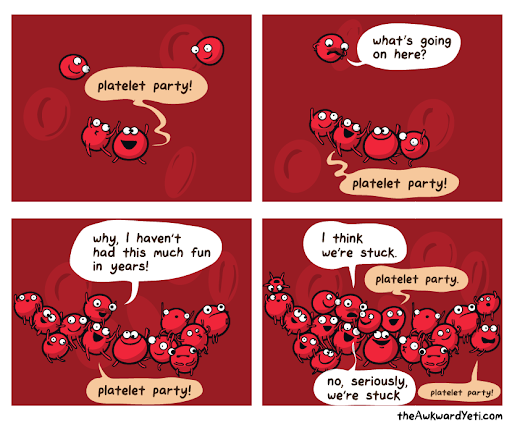 THANK YOU!






QUESTIONS?
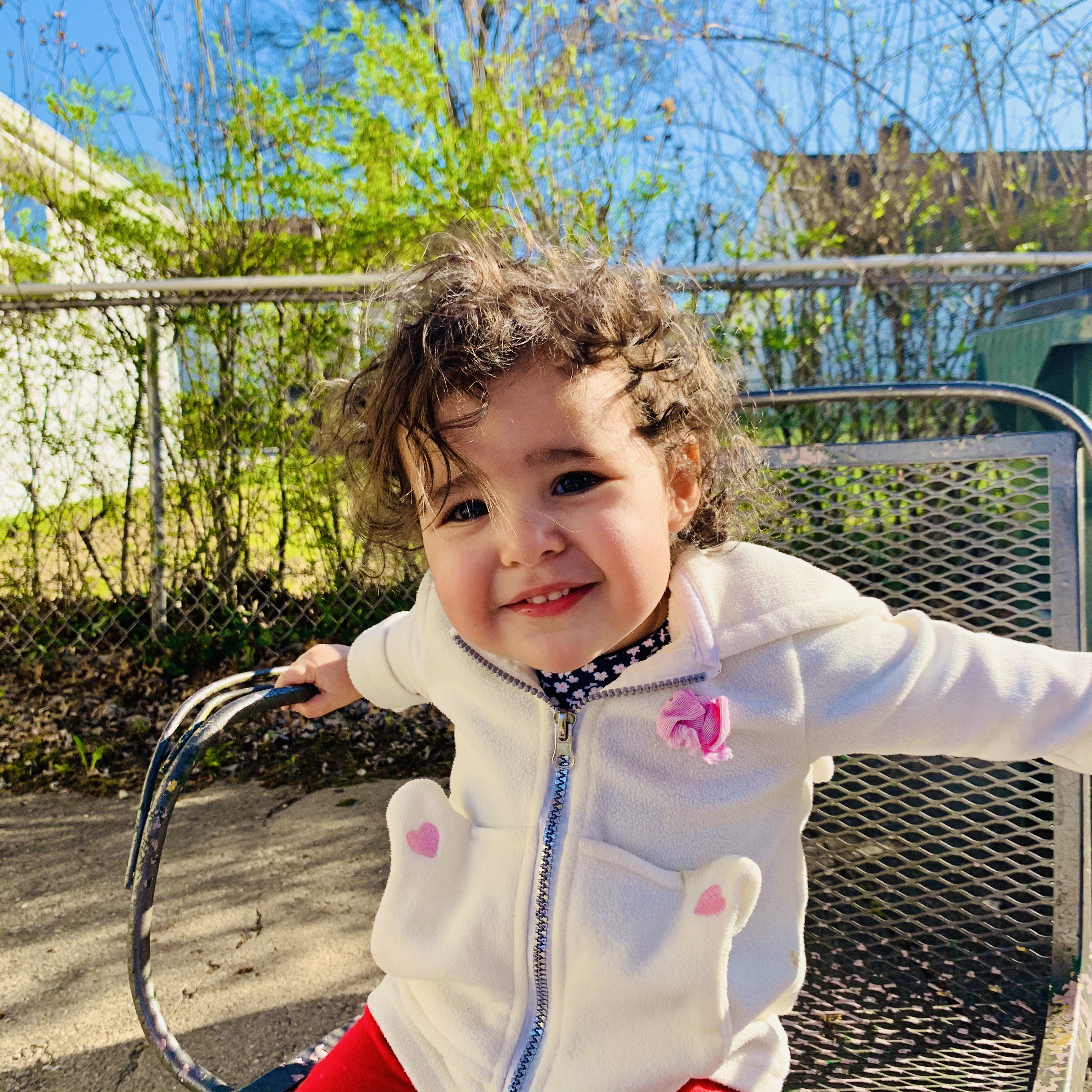 HOMEWORK!
Use the next slides to test your knowledge on the coagulation cascade. Once you understand the basics… everything falls else into place 
Also, don’t beat yourself up- even us heme fellows struggle.
Causes of an isolated prolonged PT?
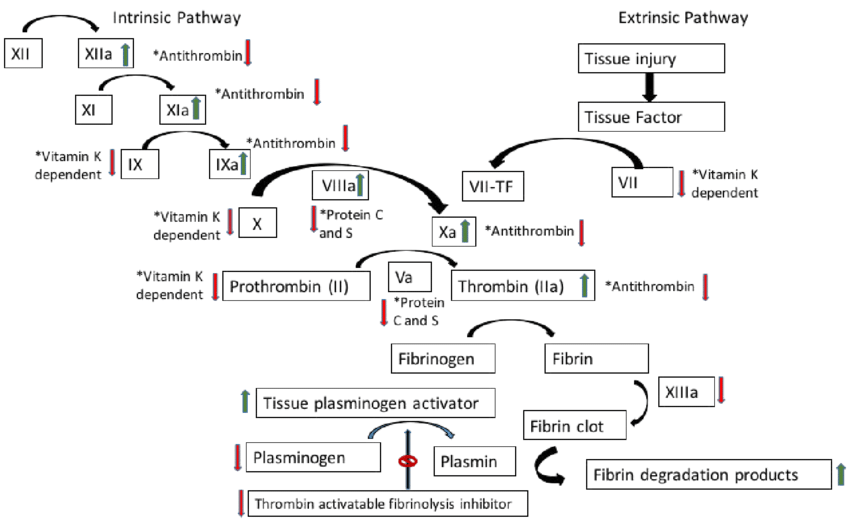 Causes of isolated prolonged PT?
Warfarin, DOACs

Factor VII deficiency

Liver disease

Mild DIC
Causes of prolonged PT and PTT?
Deficiencies of common pathway (factor X, factor V, prothrombin, fibrinogen) – acquired or inherited

Liver disease
DIC
Vitamin K deficiency
Too much or multiple anticoagulants (heparin + warfarin)

Combined factor deficiencies (rare)
Factor X deficiency 2/2 amyloidosis (rare)
What labs help me tease out the difference between coagulopathy of liver disease, DIC, & vitamin K deficiency? Or the combination of these?!?
Things to remember:
Factor VIII is mostly made in endothelium.
Factor VIII is an acute phase reactant
Factor V and VII are made in the liver
Factor VII is vitamin K dependent
Fibrinogen is an acute phase reactant
The coagulation cascade ;)
Vitamin K deficiency
Normal Factor V

↓ Factor VII (vitamin K dependent!)… so only PT is prolonged

Normal Factor VIII

Normal fibrinogen
Liver disease
↓ Factor V

↓ Factor VII

Normal/↑ Factor VIII

Prolonged PT (because ↓ FV and VII)
Normal/prolonged PTT
Variable fibrinogen
DIC
↓ Factor V

Normal Factor VII

↓/normal Factor VIII 
↓/normal Fibrinogen
	**very sick patient with normal FVIII and/or fibrinogen is NOT normal because it’s an acute phase reactant

Prolonged PT (due to low FV)
Normal/prolonged PTT
Liver disease + DIC
↓↓ Factor V

↓ Factor VII

↓/normal Factor VIII

Prolonged PT and PTT

↓Fibrinogen
Liver disease + Vitamin K deficiency
↓ Factor V

↓ Factor VII

Normal Factor VIII

Prolonged PT and PTT

↓/normal Fibrinogen